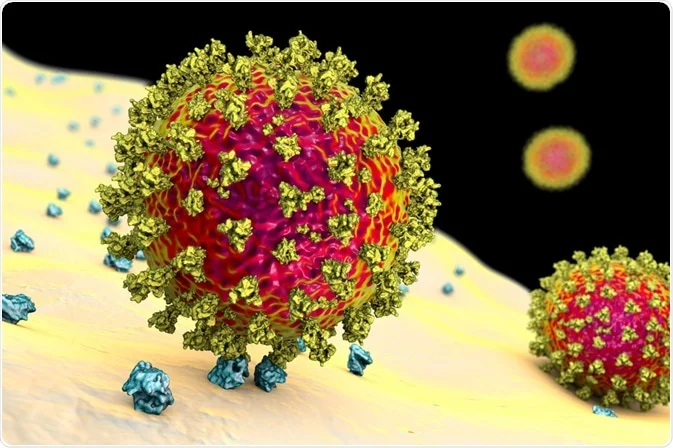 SARS-CoV-2 pathophysiology
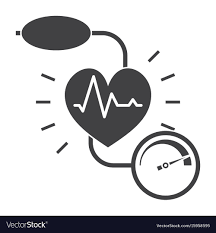 Renin-angiotensin-aldosteron systém (RAS)
Receptor ACE2
Pathologic regualation of RAS and covid 19
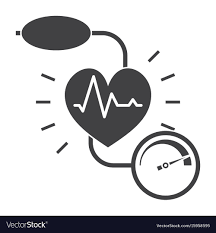 Renin-angiotensin-aldosteron systém (RAS)
Receptor ACE2
Pathologic regualation of RAS and covid 19


Non-specific (innate) immunity a mutagenesis
Mechanisms of innate immunity
Mutations raised by host cell
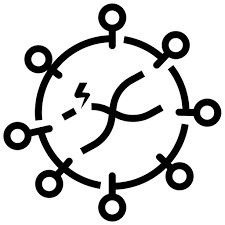 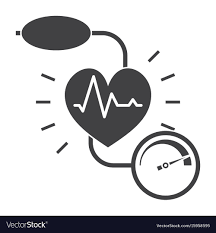 Renin-angiotensin-aldosteron systém (RAS)
Receptor ACE2
Pathologic regualation of RAS and covid 19


Non-specific (innate) immunity a mutagenesis
Mechanisms of innate immunity
Mutations raised by host cell



Specific immune reaction and complement activation
Antibody response
Inflamation
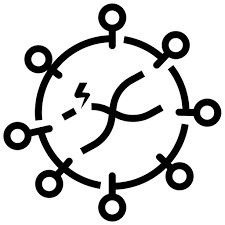 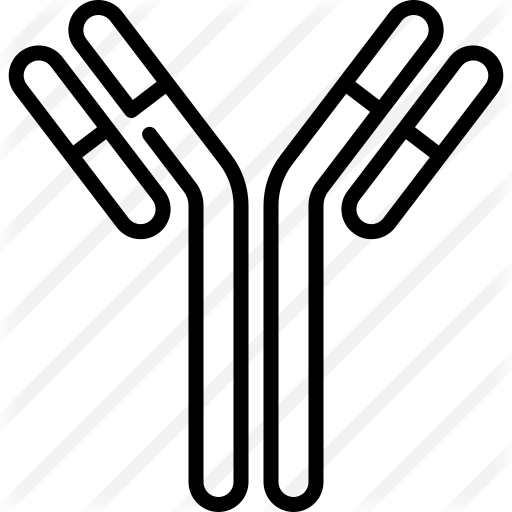 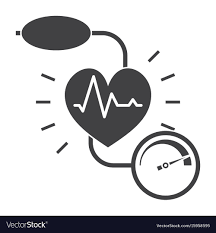 Renin-angiotensin-aldosteron systém (RAS)
Receptor ACE2
Pathologic regualation of RAS and covid 19


Non-specific (innate) immunity a mutagenesis
Mechanisms of innate immunity
Mutations raised by host cell



Specific immune reaction and complement activation
Antibody response
Inflamation


Mechanisms of endothelial injury
Cytokine storm, ARDS
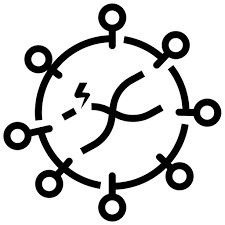 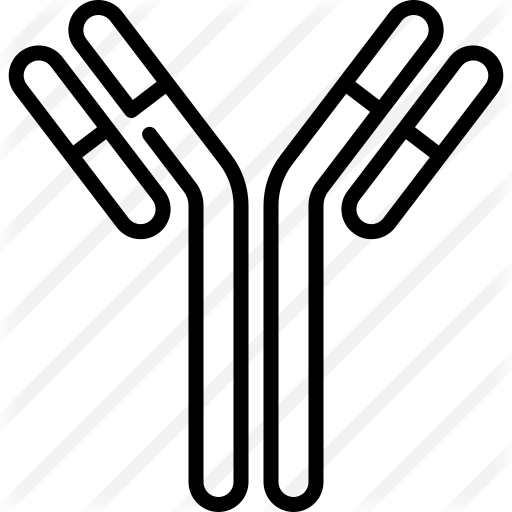 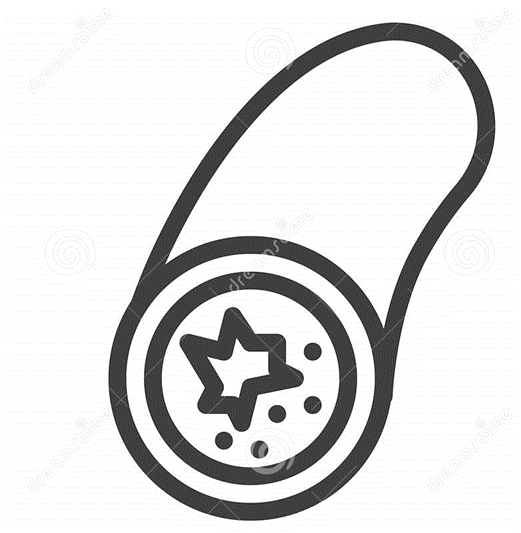 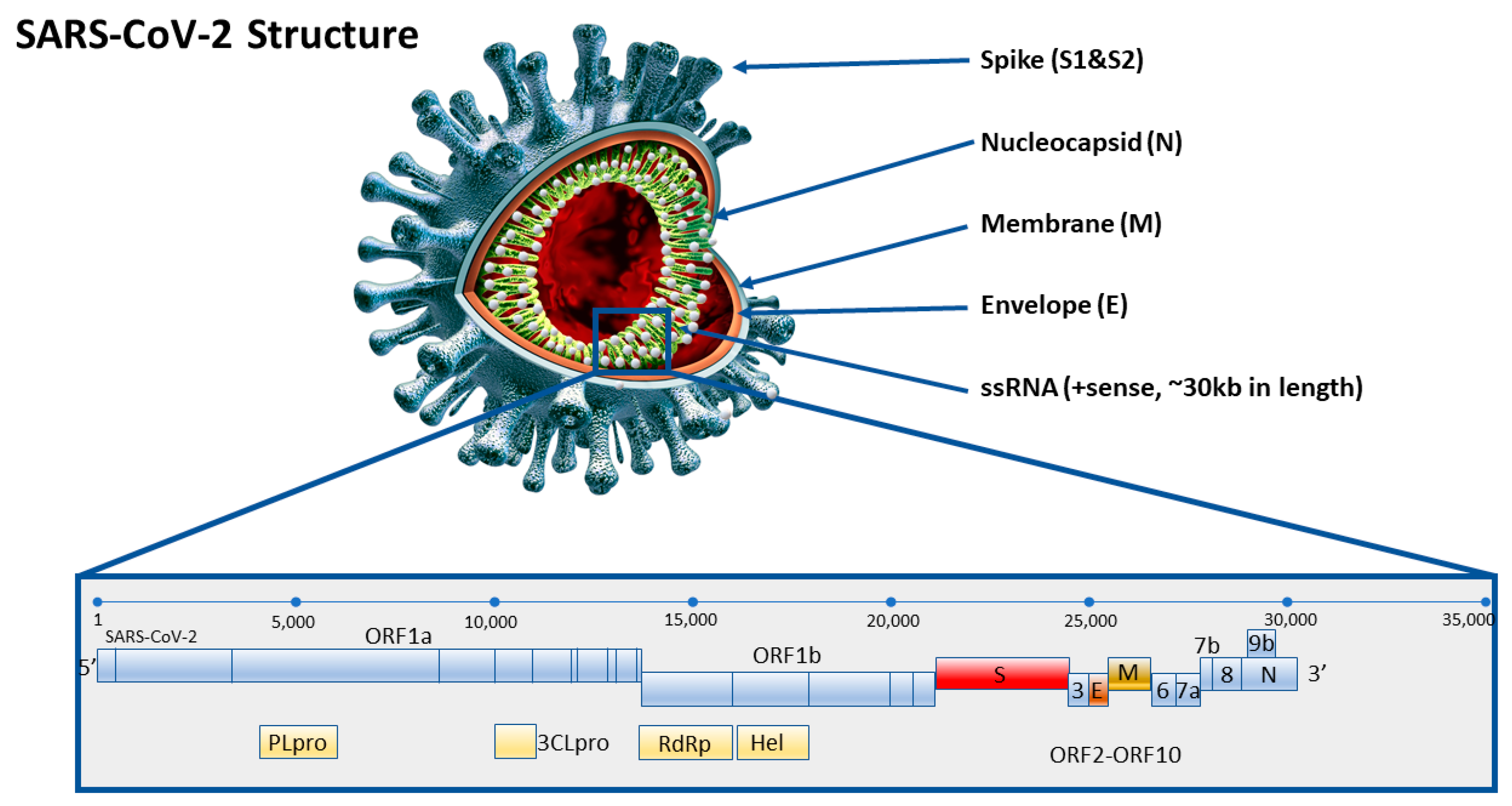 S-protein structure
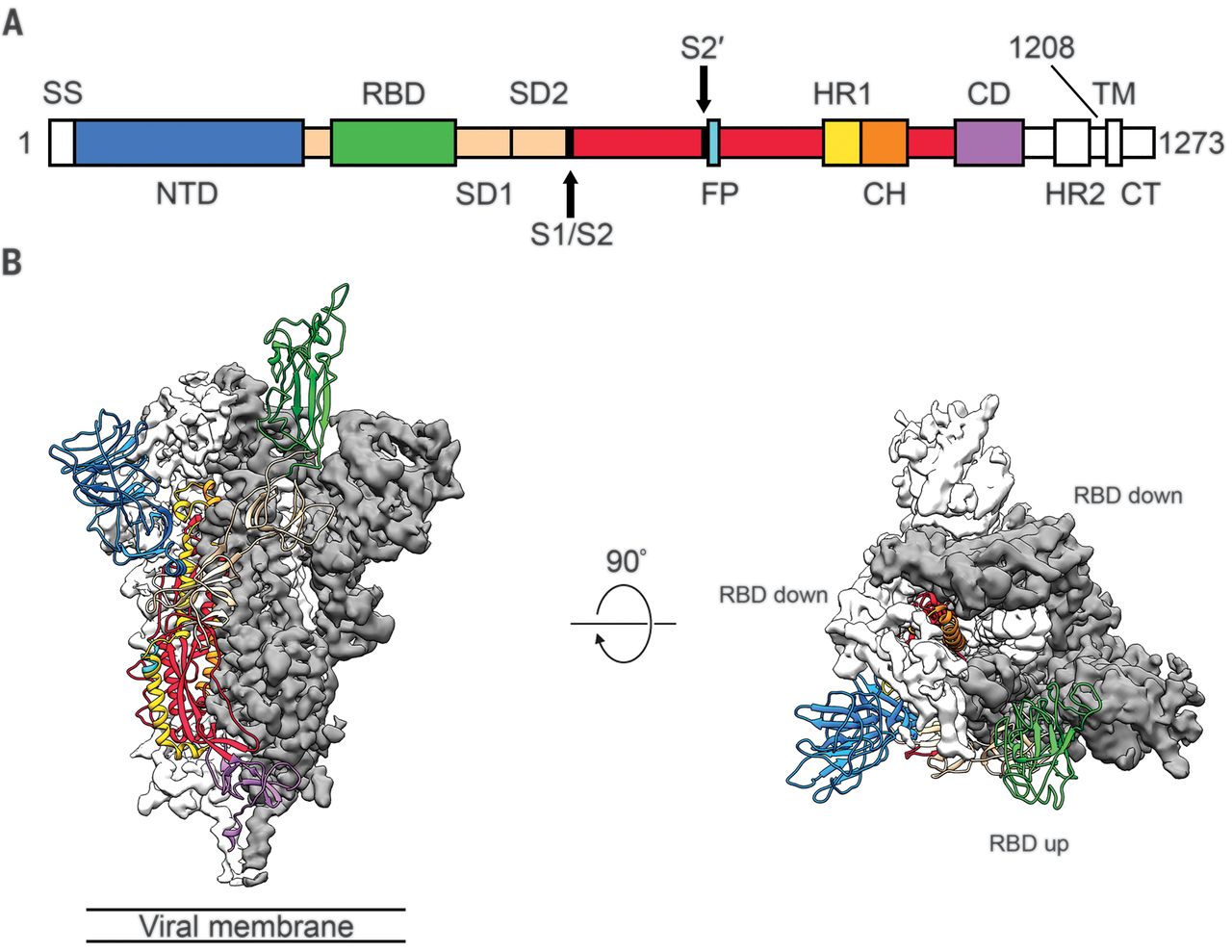 S-protein structure and interaction wih ACE2
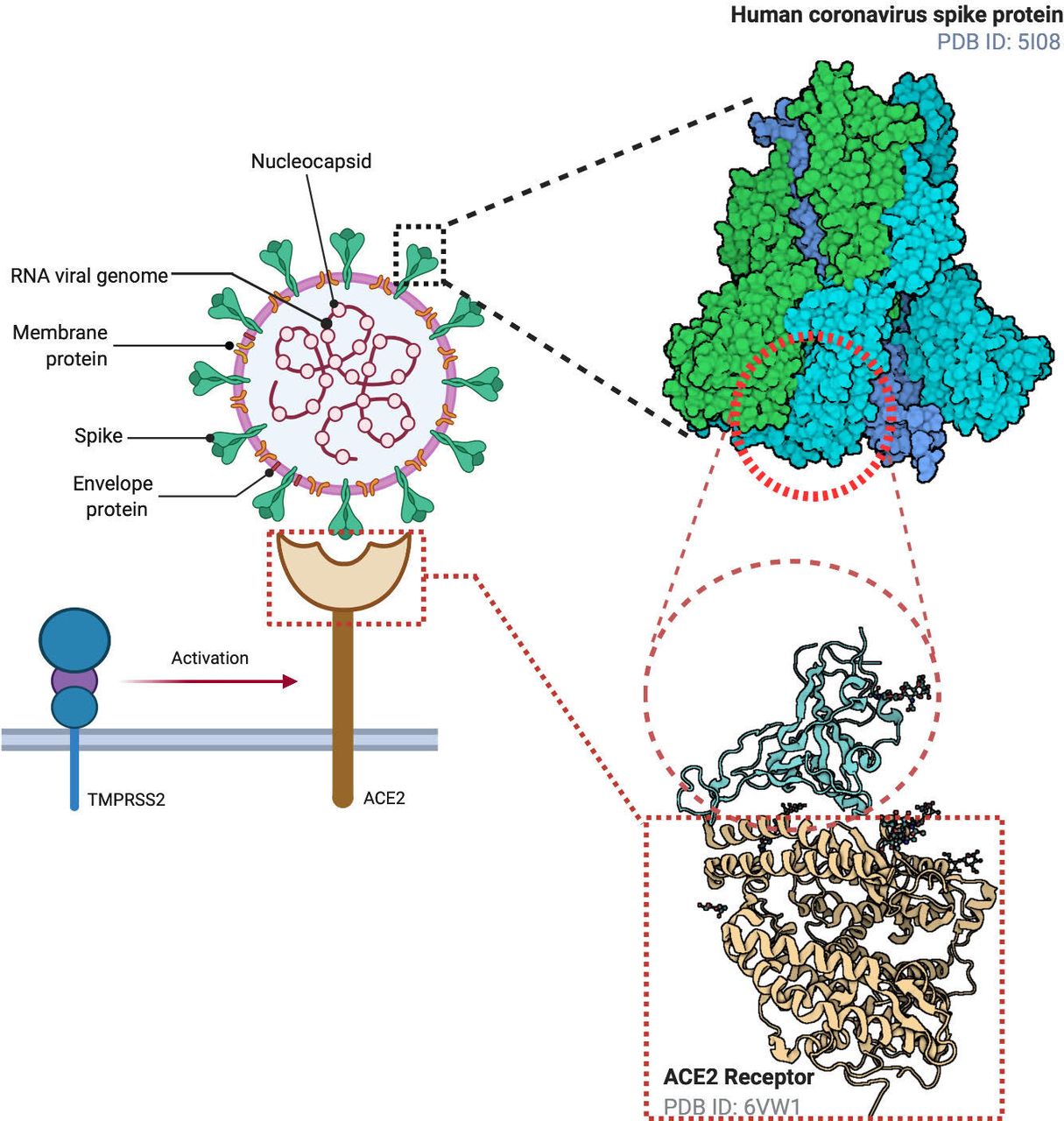 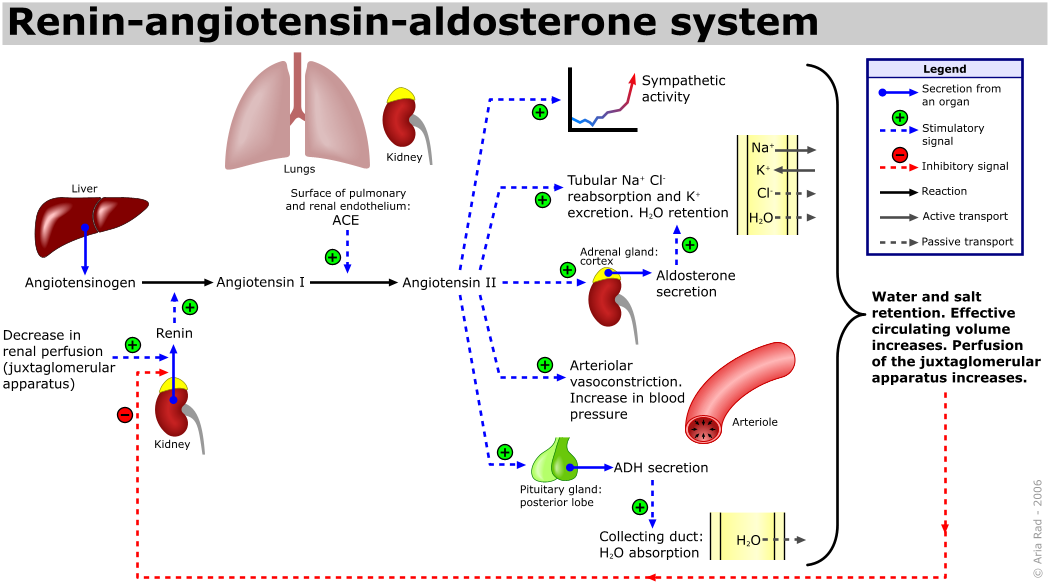 The role of RAS in SARS-Cov-2 infection
Angiotensinogen
Renin
Ang I
Angiotensin I
10-amino-acids
The role of RAS in SARS-Cov-2 infection
Angiotensinogen
Renin
Ang I
Angiotensin I
10-amino-acids
Angiotensin II
8-amino-acids
Ang II
Angiotensin-converting enzyme 1
ACE 1
AT1R
Angiotensin II receptor type 1
Increased permeability
Vasoconstriction
Endothelial disfunction
Lung edema,
Thrombocyte activation
Coagulation
Inflamation
Mesenchymal proliferation
The role of RAS in SARS-Cov-2 infection
Angiotensinogen
Renin
Ang I
Angiotensin I
10-amino-acids
Angiotensin II
8-amino-acids
Ang II
Ang II
Angiotensin-converting enzyme 1
ACE 1
AT1R
AT2R
Angiotensin II receptor type 2
Angiotensin II receptor type 1
Increased permeability
Vasoconstriction
Endothelial disfunction
Lung edema,
Thrombocyte activation
Coagulation
Inflamation
Mesenchymal proliferation
The role of RAS in SARS-Cov-2 infection
Angiotensinogen
Renin
Ang I
Ang 1-9
Angiotensin I
10-amino-acids
Angiotensin II
8-amino-acids
angiotensin 1-7
Ang II
Ang II
Ang 1-7
Angiotensin-converting enzyme 1
ACE 1
ACE 2
AT1R
AT2R
Angiotensin II receptor type 2
Angiotensin-converting 
enzyme 2
Angiotensin II receptor type 1
Increased permeability
Vasoconstriction
Endothelial disfunction
Lung edema,
Thrombocyte activation
Coagulation
Inflamation
Mesenchymal proliferation
The role of RAS in SARS-Cov-2 infection
Angiotensinogen
Renin
Ang I
Ang 1-9
Angiotensin I
10-amino-acids
Angiotensin II
8-amino-acids
Alamandine =
Decarboxylated Ang 1-7
angiotensin 1-7
Ang II
Ala 1-7
Ang II
Ang 1-7
Angiotensin-converting enzyme 1
Ang 1-7
ACE 1
ACE 2
AT1R
AT2R
MAS-R
MrgD
Angiotensin II receptor type 2
Angiotensin-converting 
enzyme 2
MrgD- Mas-related G protein-coupled receptor D
Angiotensin II receptor type 1
Mas-receptor
Increased permeability
Vasoconstriction
Endothelial disfunction
Lung edema,
Thrombocyte activation
Coagulation
Inflamation
Mesenchymal proliferation
The role of RAS in SARS-Cov-2 infection
Angiotensinogen
Renin
Ang I
Ang 1-9
Angiotensin I
10-amino-acids
Angiotensin II
8-amino-acids
Alamandine =
Decarboxylated Ang 1-7
angiotensin 1-7
Ang II
Ala 1-7
Ang II
Ang 1-7
Angiotensin-converting enzyme 1
Ang 1-7
ACE 1
ACE 2
AT1R
AT2R
MAS-R
MrgD
Angiotensin II receptor type 2
Angiotensin-converting 
enzyme 2
MrgD- Mas-related G protein-coupled receptor D
Angiotensin II receptor type 1
Mas-receptor
NO production
Vasodilatation
Endothelia protection 
Anti oxidative stress
Anti-fibrosis
Increased permeability
Vasoconstriction
Endothelial disfunction
Lung edema,
Thrombocyte activation
Coagulation
Inflamation
Mesenchymal proliferation
The role of RAS in SARS-Cov-2 infection
HMWK
Bradyk
Bradyk
Bradyk
Kalikrein
ACE 2
ACE 1
Angiotensinogen
BK2R
BK1R
Renin
BK is hydrolyzed by ACE into des-Arg9 BK and inactive products.
ACE2 breaks down des-Arg9-BK into inactive peptides.
BK and des-Arg9-BK interact with two bradykinin receptors (BK1R and BK2R)
Vasidilation, NO
Inflamation
Cytokine
Endothelial dysfunction
Ang I
Ang 1-9
Angiotensin I
10-amino-acids
Angiotensin II
8-amino-acids
Alamandine =
Decarboxylated Ang 1-7
angiotensin 1-7
Ang II
Ala 1-7
Ang II
Ang 1-7
Angiotensin-converting enzyme 1
Ang 1-7
ACE 1
ACE 2
AT1R
AT2R
MAS-R
MrgD
Angiotensin II receptor type 2
Angiotensin-converting 
enzyme 2
MrgD- Mas-related G protein-coupled receptor D
Angiotensin II receptor type 1
Mas-receptor
NO production
Vasodilatation
Endothelia protection 
Anti oxidative stress
Anti-fibrosis
Increased permeability
Vasoconstriction
Endothelial disfunction
Lung edema,
Thrombocyte activation
Coagulation
Inflamation
Mesenchymal proliferation
ACE inhibitors:
Captopril
Enalapril
Fosinopril
Lisinopril
The role of RAS in SARS-Cov-2 infection
Angiotensinogen
Renin
AT1R inhibitors:
Valsartan 
Telmisartan 
Losartan 
Olmesartan
Ang I
Ang 1-9
Angiotensin I
10-amino-acids
Angiotensin II
8-amino-acids
Alamandine =
Decarboxylated Ang 1-7
angiotensin 1-7
Ang II
Ala 1-7
Ang II
Ang 1-7
Angiotensin-converting enzyme 1
Ang 1-7
ACE 1
ACE 2
AT1R
AT2R
MAS-R
MrgD
Angiotensin II receptor type 2
Angiotensin-converting 
enzyme 2
MrgD- Mas-related G protein-coupled receptor D
Angiotensin II receptor type 1
Mas-receptor
NO production
Vasodilatation
Endothelia protection 
Anti oxidative stress
Anti-fibrosis
Increased permeability
Vasoconstriction
Endothelial disfunction
Lung edema,
Thrombocyte activation
Coagulation
Inflamation
Mesenchymal proliferation
Mechanisms of innate immunity
 (fast but non-specific response)
Detection of pathogenic microorganisms
Membrane receptors
Intracellular receptors of foreign nucleic acids
Cytokine signalling



Intracellular signalling pathways



Activation of transcription / gene expression 
Expression of cytokines
Activation of specific immune response
Elimination of microorganisms
Use of gene
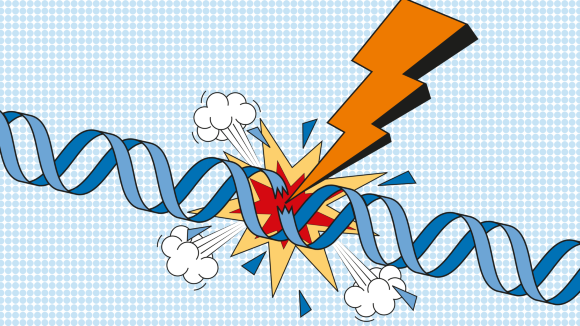 Mechanisms of innate immunity
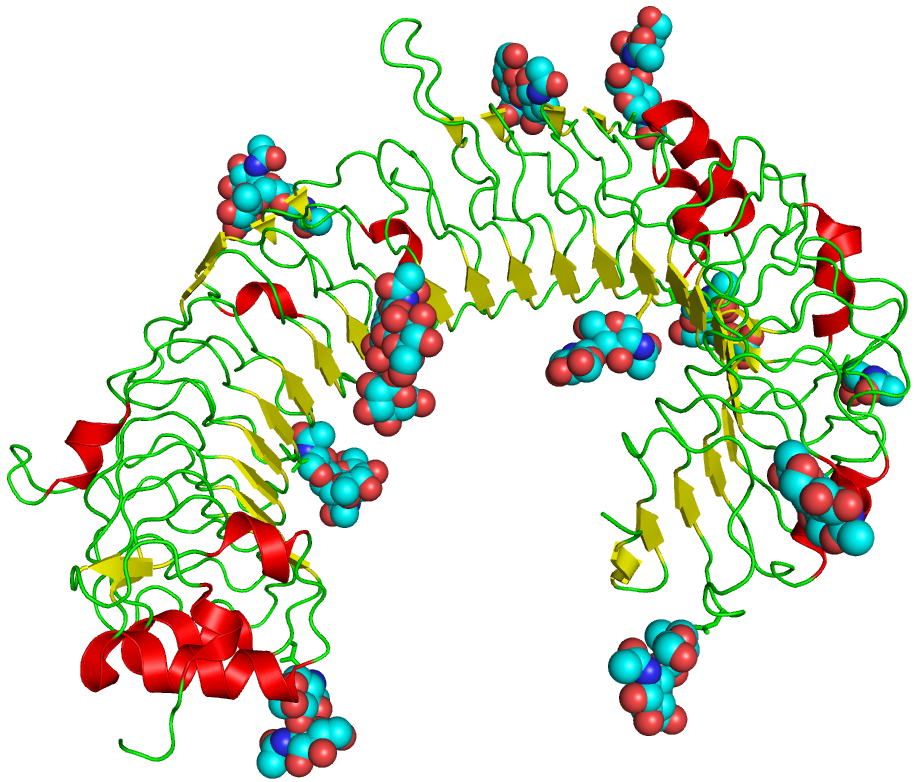 IFN
TLR
TLR
IFNAR
Toll-like receptors
(TLRs)
Interferone receptors
Activated by extracellular signals from pathogens:
Polysacharides, RNA, DNA, proteins, lipopeptides, endotoxins,..
Cyclic GMP-AMP synthase
Cytoplasmic sensor of DNA
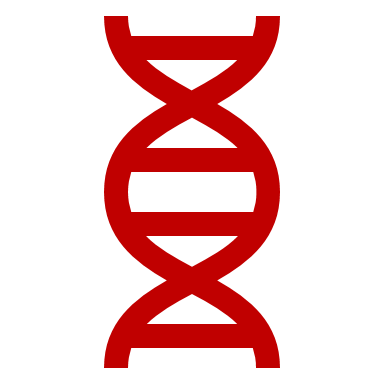 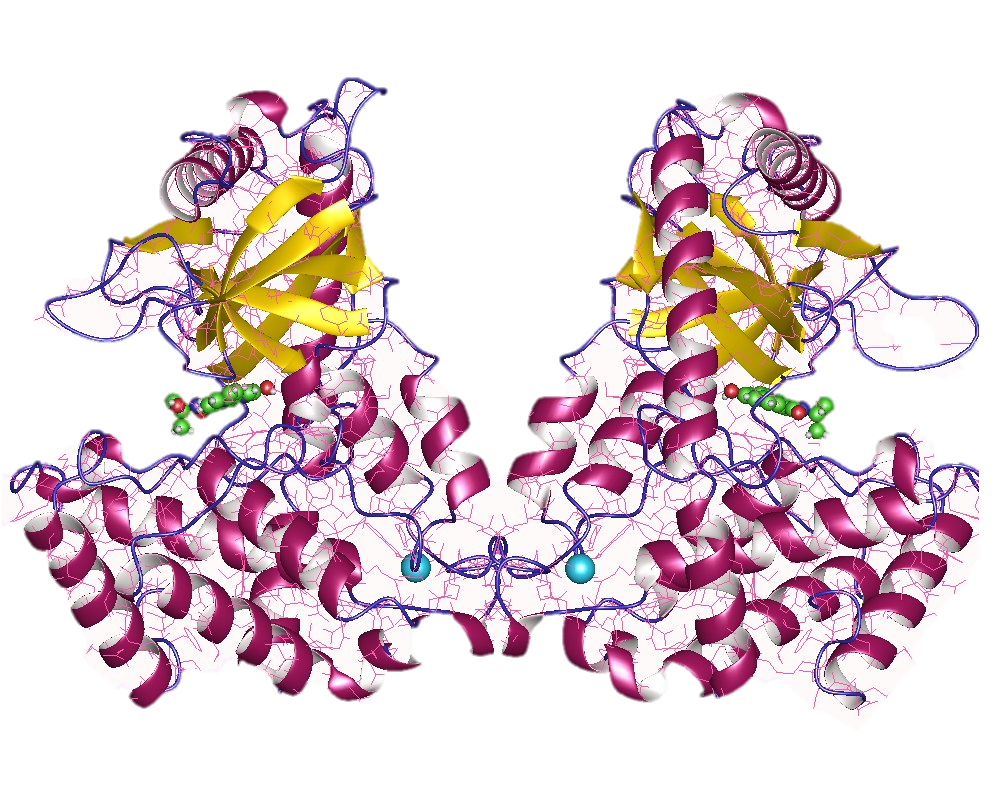 cGAS
cGAMP
Cyclic guanosine monophosphate–adenosine monophosphate
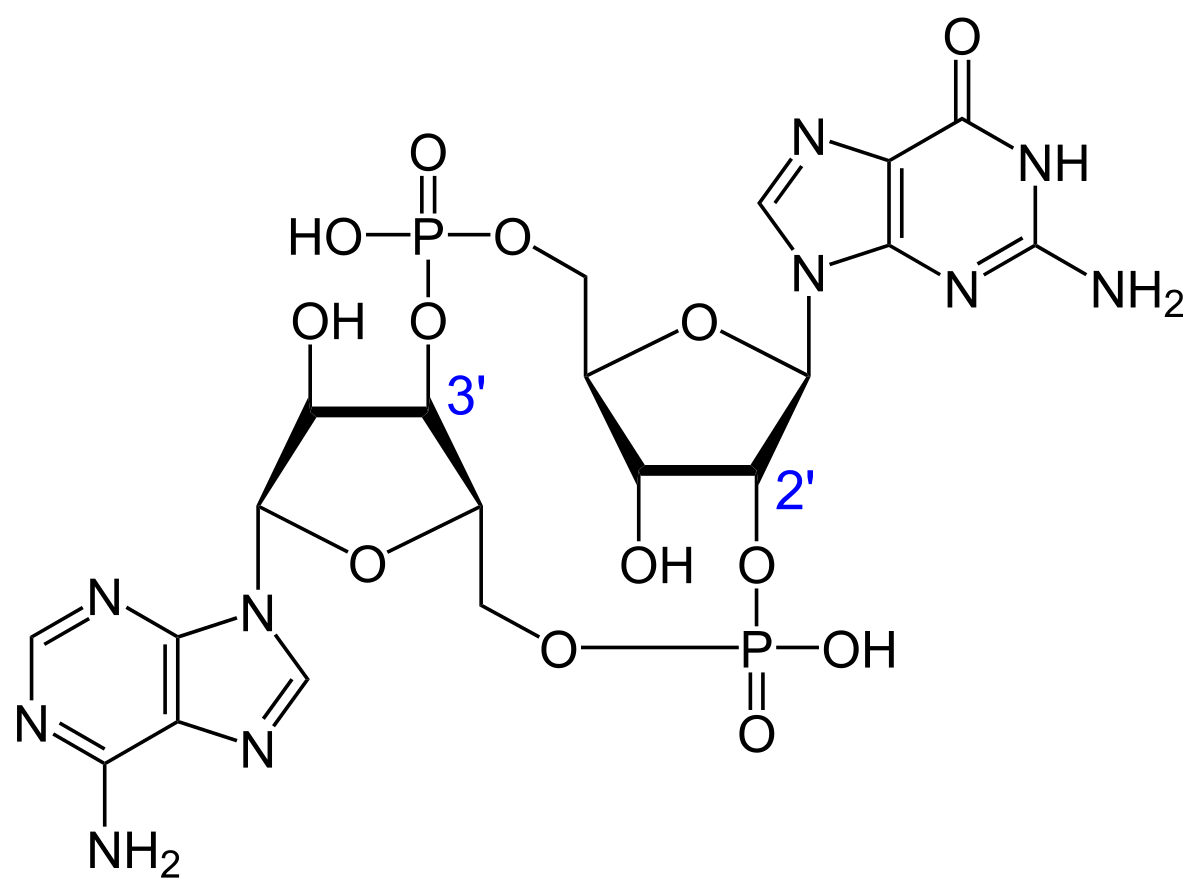 Stimulator of interferon genes
ER
STING
ATP+GTP
IRGs – interferone regulated genes
Cytokines
Host-directed editing enzymes:
APOBEC, ADAR, AID..
IRFs
STAT
NF-κB
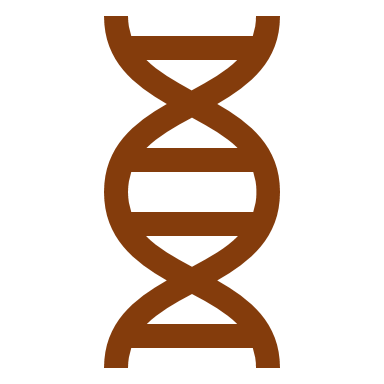 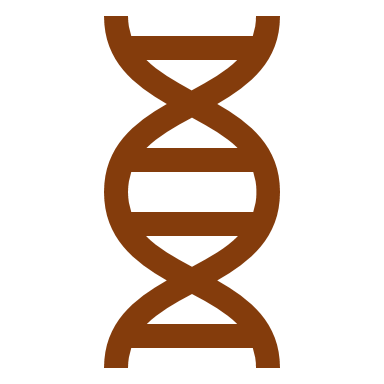 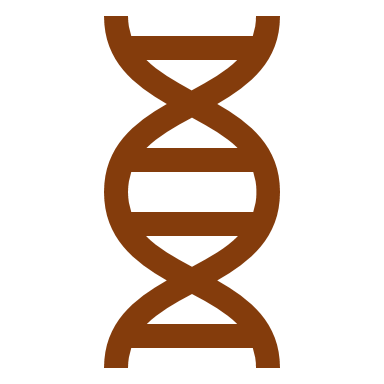 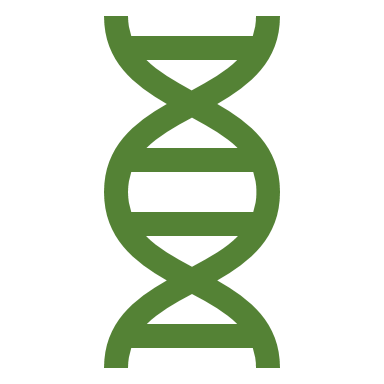 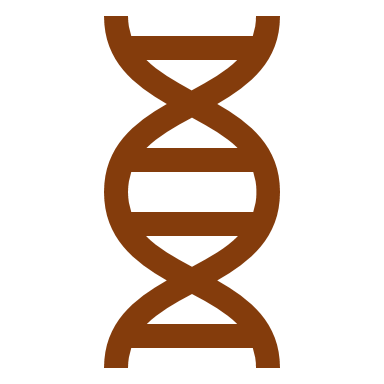 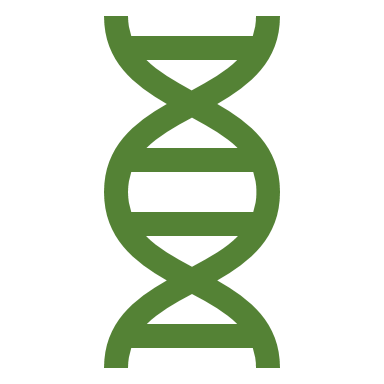 GAS                      ISRE
gamma-activated sequences, IFN-stimulated response elements
APOBEC family members
APOBEC ("apolipoprotein B mRNA editing enzyme, catalytic polypeptide-like") is a family of evolutionarily conserved cytidine deaminases.
Discovered due to their ability to eliminate HIV infection
When misregulated, are a major source of mutation in numerous cancer types.
AID is a part of adaptive immunity; it is responsible for hypermutation of variable immunoglobulin regions in lymphocytes
APOBEC1
APOBEC2
APOBEC3A
APOBEC3B
APOBEC3C
APOBEC3D 
APOBEC3F
APOBEC3G
APOBEC3H
APOBEC4
AID (activation induced deaminase)
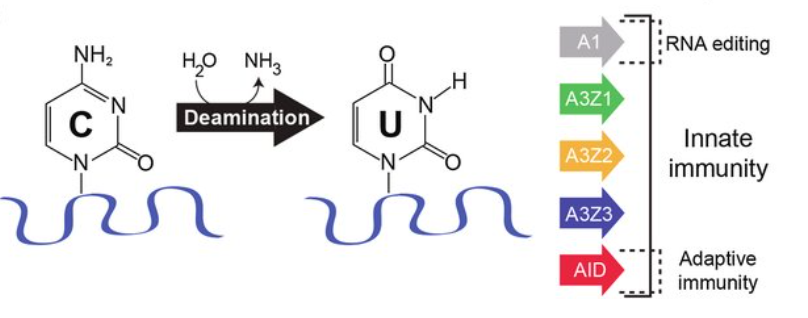 ADAR - adenosine deaminase acting on RNA
responsible for binding to double stranded RNA (dsRNA) and converting adenosine (A) to inosine (I) by deamination. ADAR protein is a RNA-binding protein, which functions in RNA-editing through post-transcriptional modification of mRNA transcripts by changing the nucleotide content of the RNA
Dysregulation associated with: Aicardi–Goutières syndrome and Bilateral Striatal Necrosis/Dystonia, cancer (HCC)
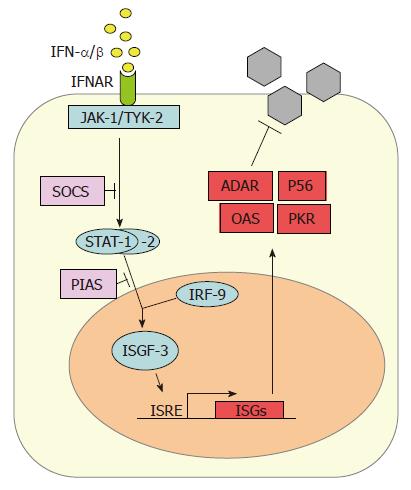 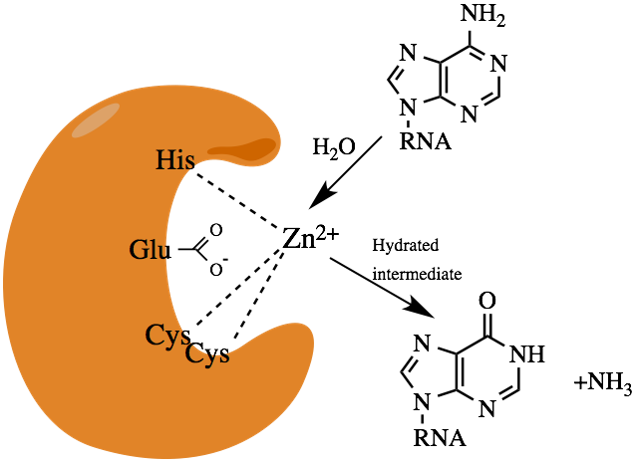 Mechanism of action:
Deamination of adenosine to inosine
Destabilize RNA
Mismatch pairing when replicated
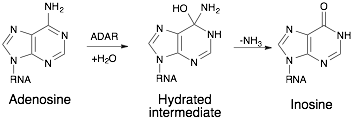 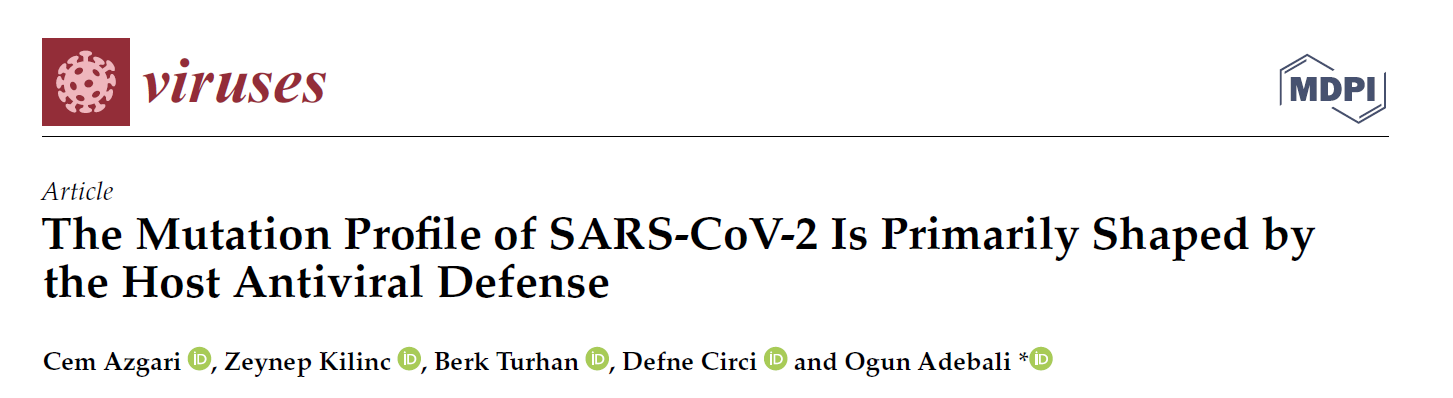 The results suggest that the heterogeneous mutation patterns are mainly reflections of host (i) antiviral mechanisms that are achieved through APOBEC, ADAR, and ZAP proteins, and (ii) probable adaptation against reactive oxygen species.
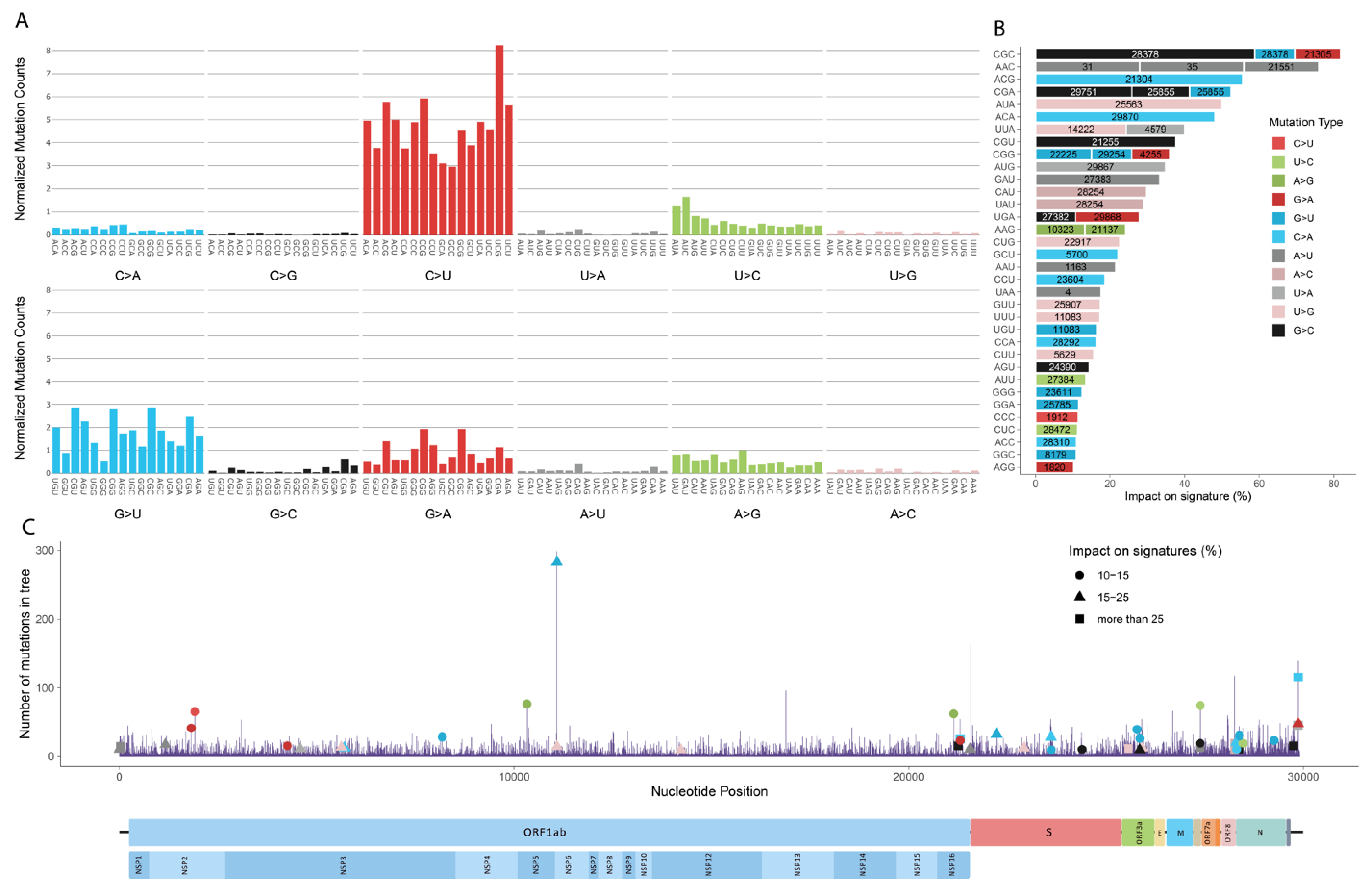 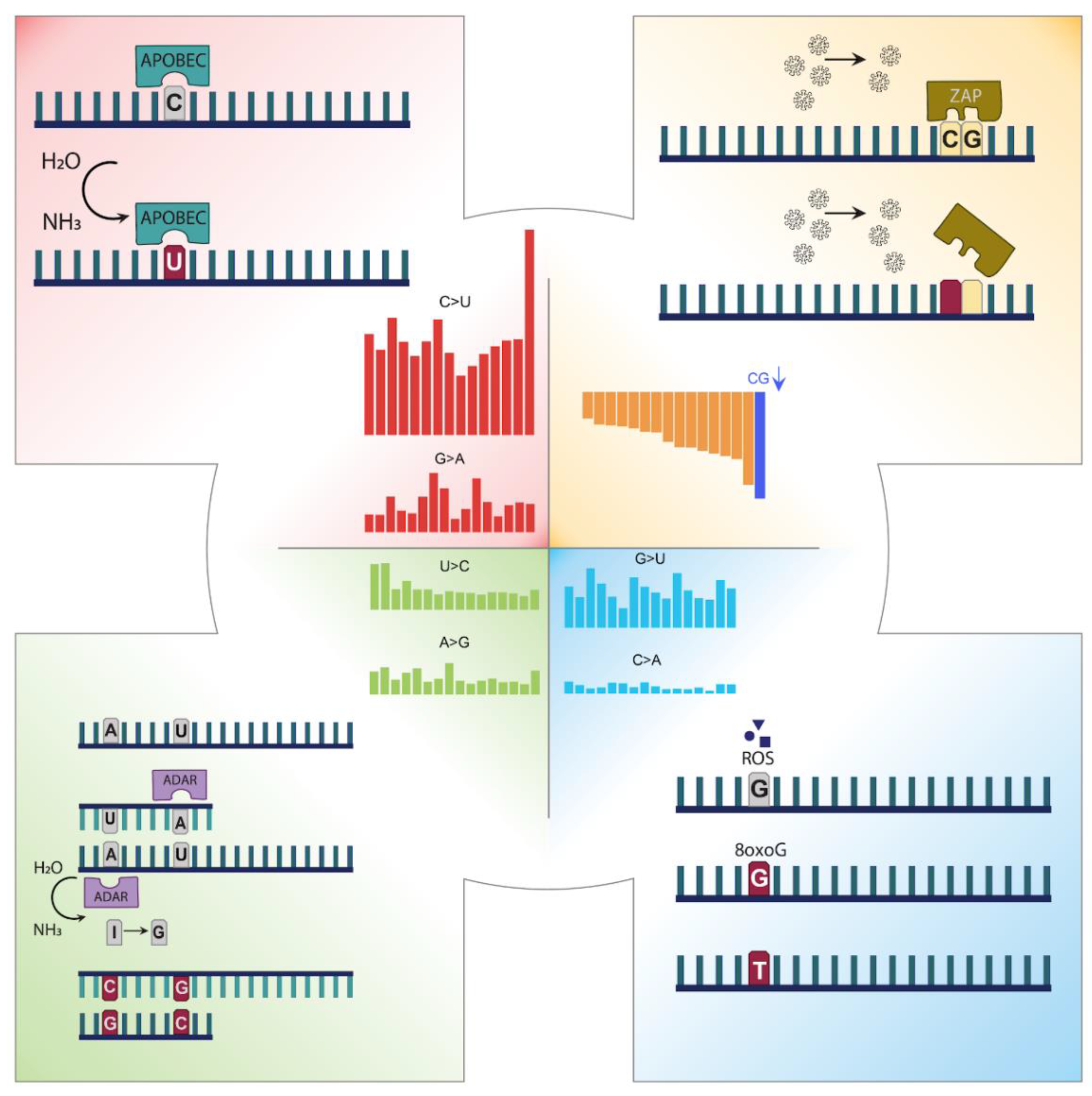 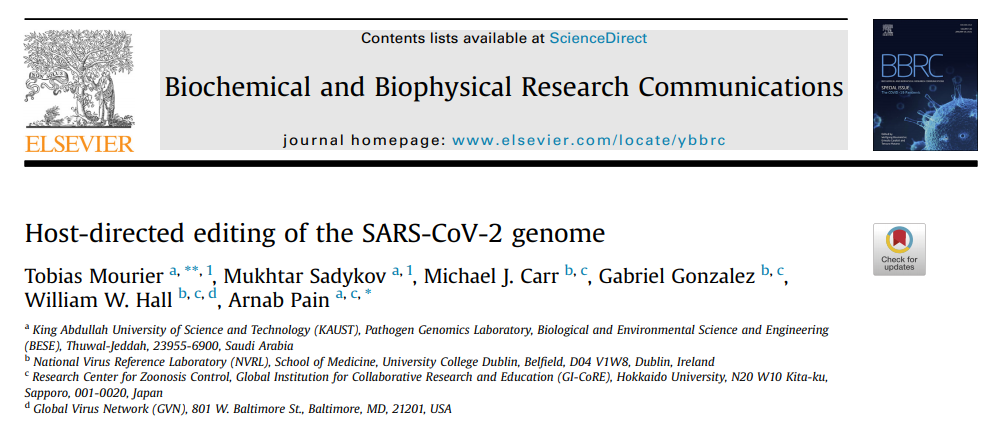 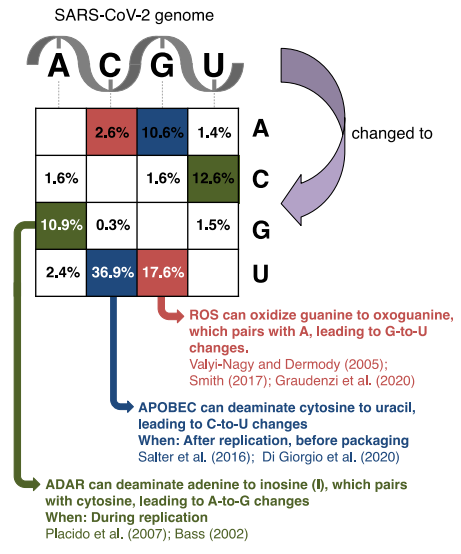 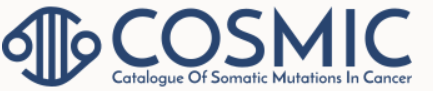 Signatures of Mutational Processes in Human Cancer
Signature 2 has been attributed to activity of the AID/APOBEC family of cytidine deaminases.
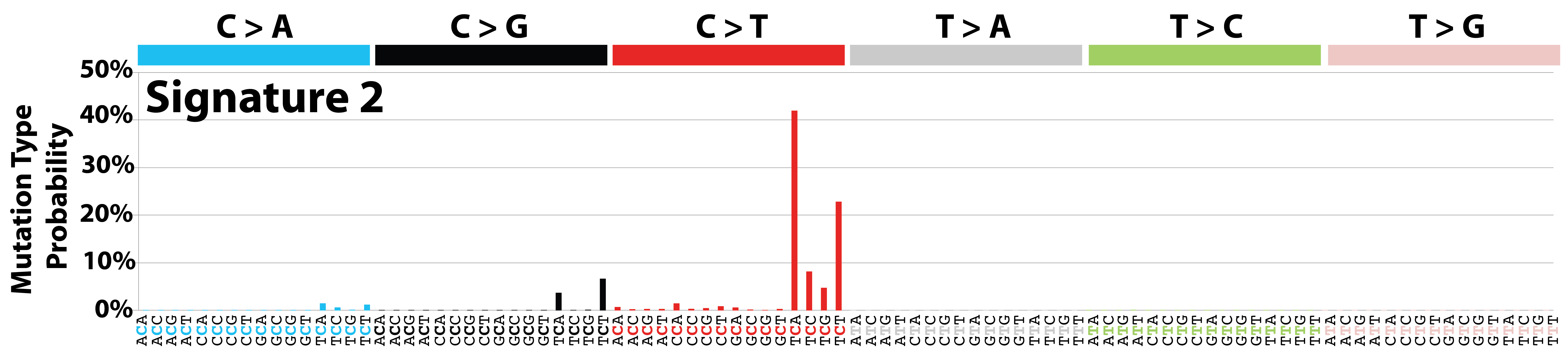 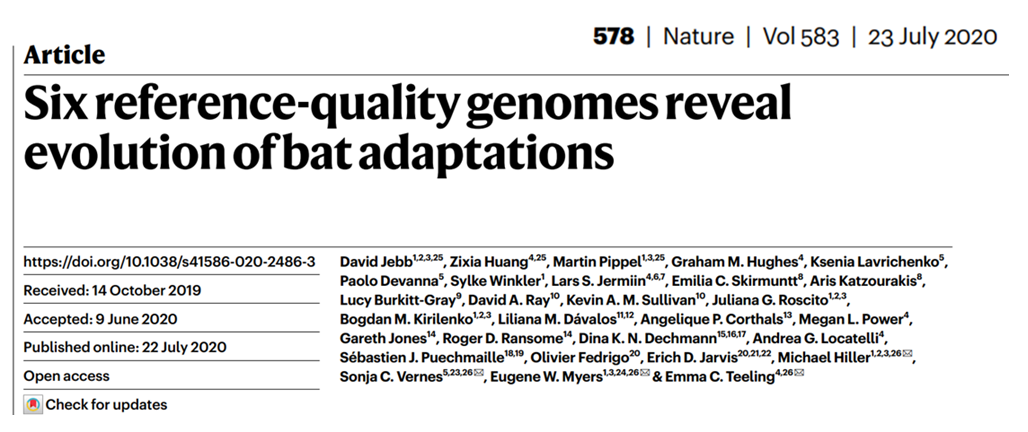 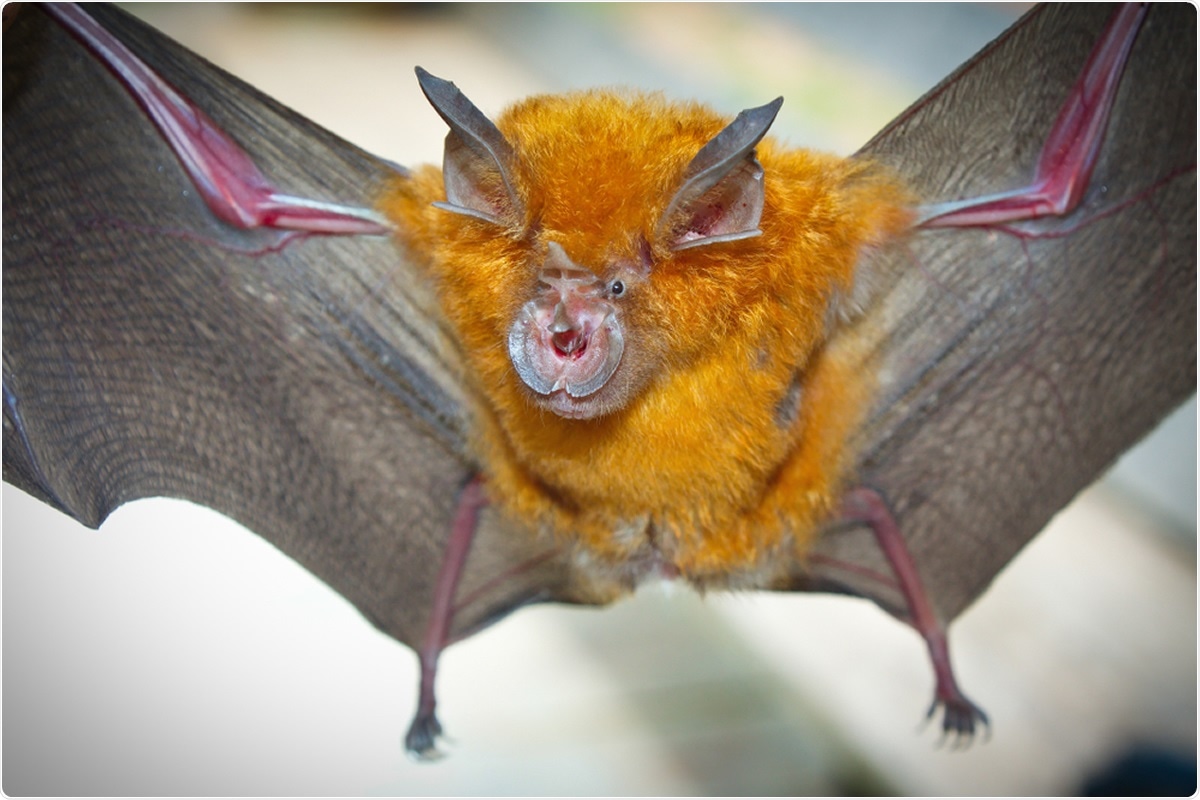 Loss of genes in NF-κB signalling pathway
Expansion of the APOBEC3 gene locus
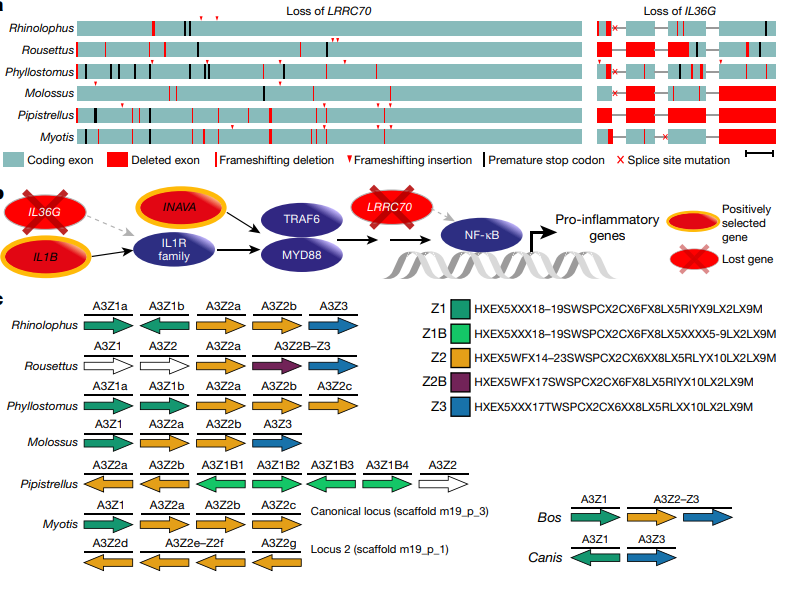 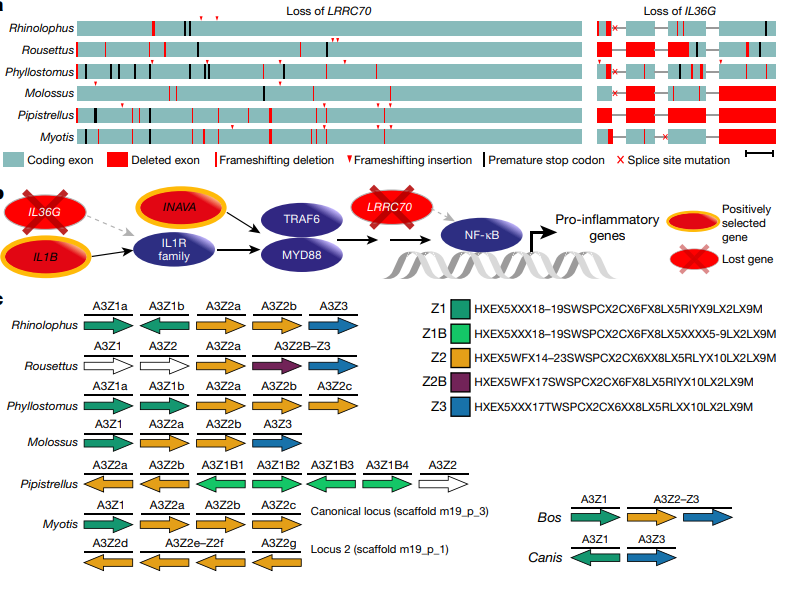 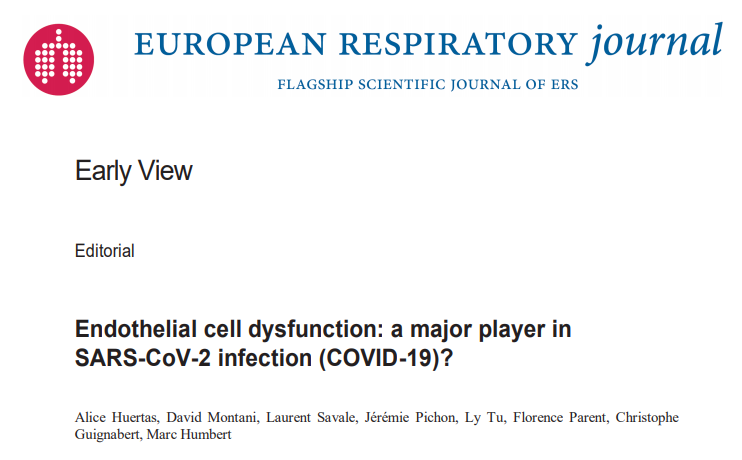 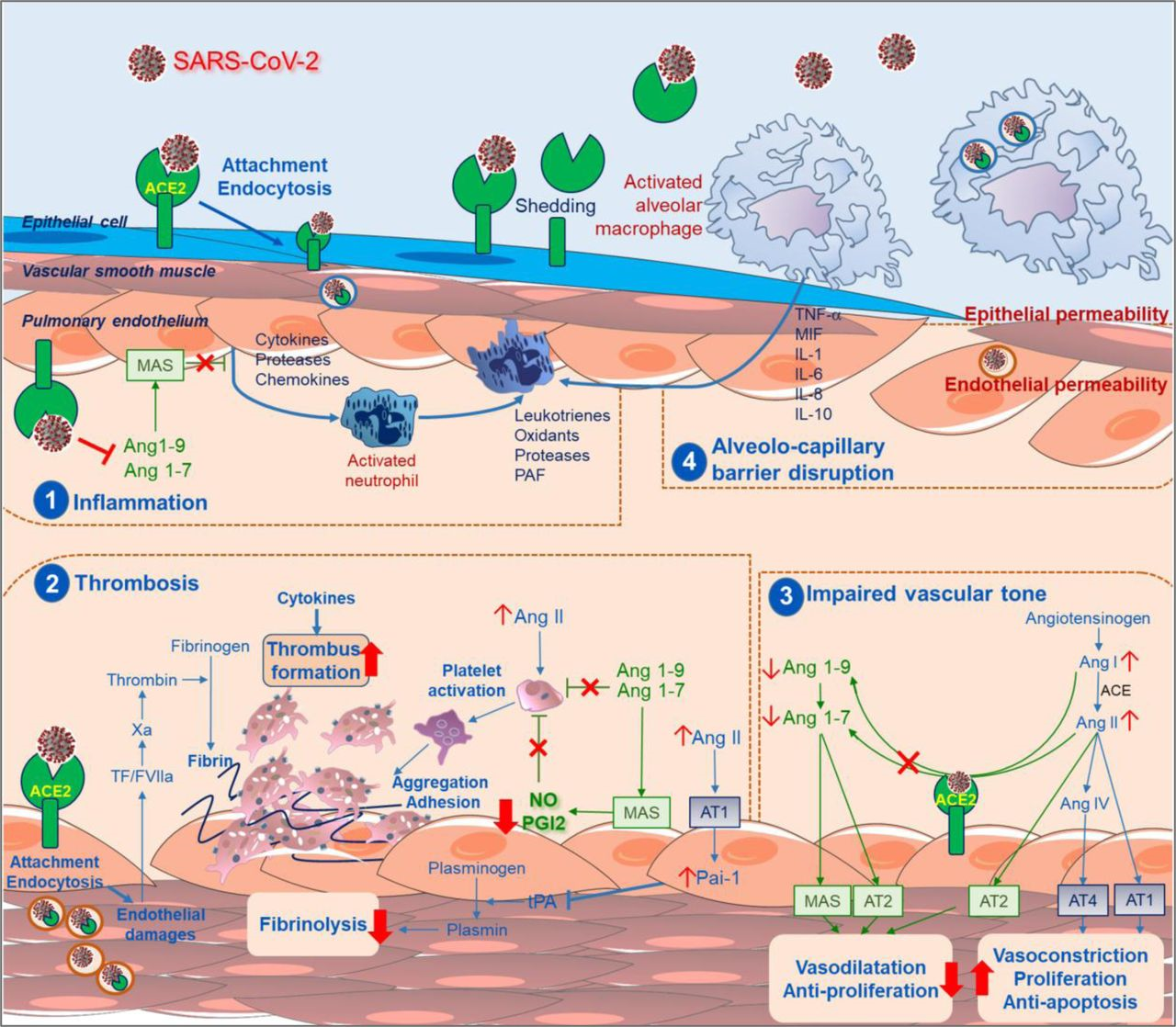 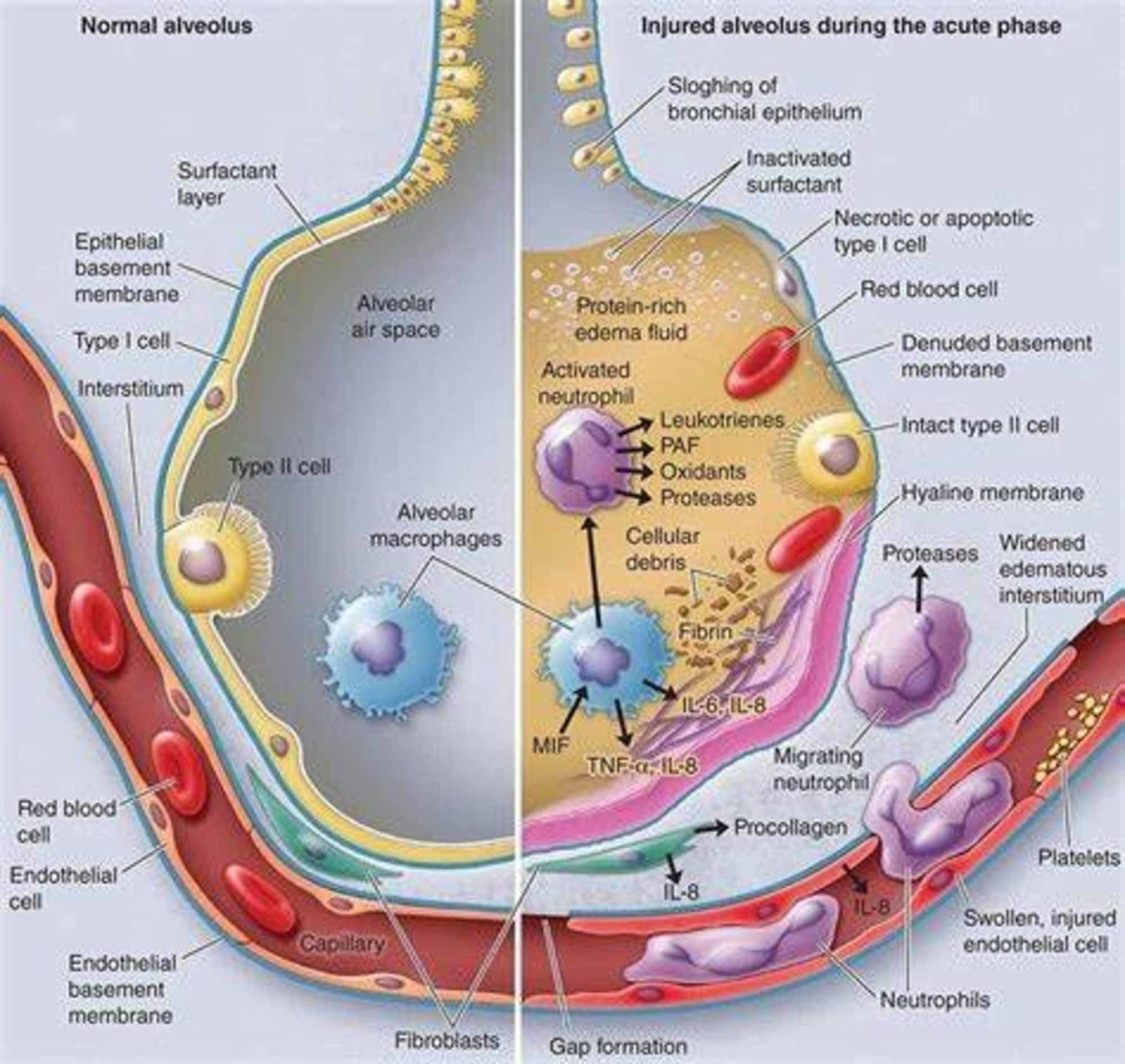 Mechanisms of endothelial damage by SARS-CoV2
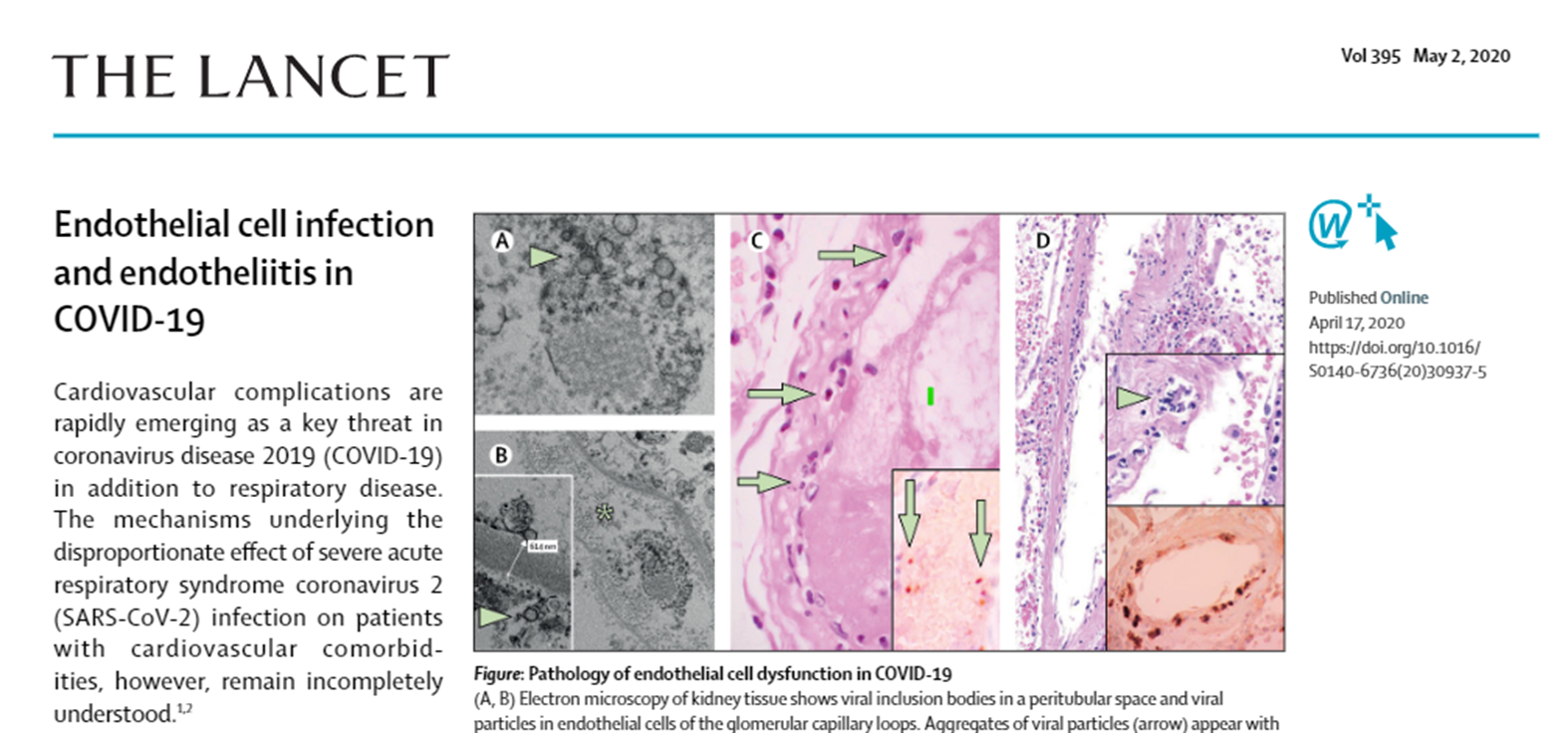 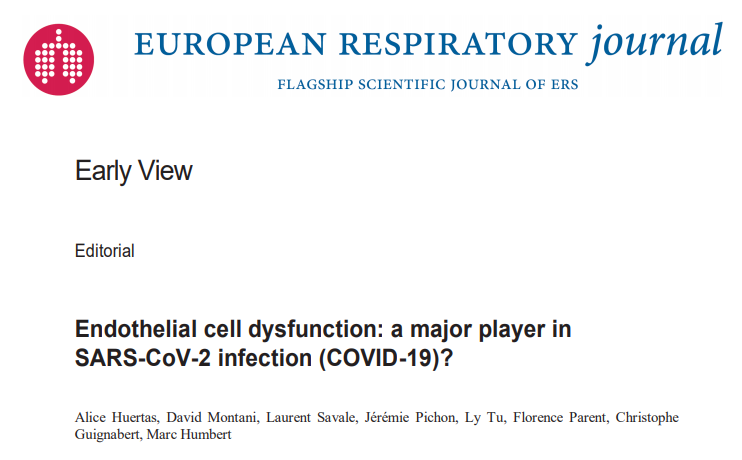 viral mRNA
Mechanisms of endothelial damage by SARS-CoV2
Ang I
S-protein
Ang 1-7
Ang II
ACE 1
ACE 2
MAS-R
ATR1
viral mRNA
Mechanisms of endothelial damage by SARS-CoV2
Inhibition of ACE2 protease
Ang I
S-protein
Insuficient production of angiotensin 1-7
Ang 1-7
Ang II
ACE 1
ACE 2
MAS-R
ATR1
viral mRNA
Activation of Angiotensin II receptor 1
Mechanisms of endothelial damage by SARS-CoV2
Inhibition of ACE2 protease
Ang I
S-protein
Insuficient production of angiotensin 1-7
Ang 1-7
Ang II
ACE 1
ACE 2
MAS-R
ATR1
viral mRNA
Activation of Angiotensin II receptor 1
Increased permeability
Vasoconstriction
Endothelial disfunction
Thrombocyte activation
Coagulation
Inflamation
Mesenchymal proliferation
NO production
Vasodilatation
Endothelia protection 
Anti oxidative stress
Anti-fibrosis
Lung edema 
ARDS
Mechanisms of endothelial damage by SARS-CoV2
IgM
S-protein
viral mRNA
viral mRNA
Mechanisms of endothelial damage by SARS-CoV2
C3a
Activation of  complement by IGM (classical pathway)
C3a
C5a
C1
complex
C2b
C4b
IgM
C3b
C5b
C6 C7
C8 C9
S-protein
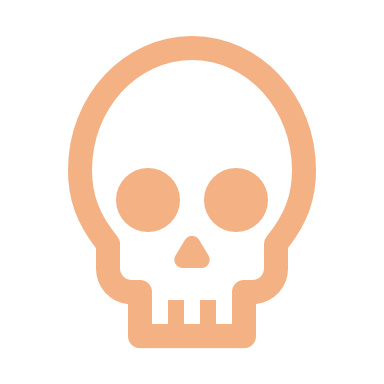 viral mRNA
viral mRNA
Mechanisms of endothelial damage by SARS-CoV2
C3a
Activation of  complement by IGM (classical pathway)
C3a
C5a
IgG
C1
complex
C2b
C4b
IgM
C3b
C5b
C6 C7
C8 C9
S-protein
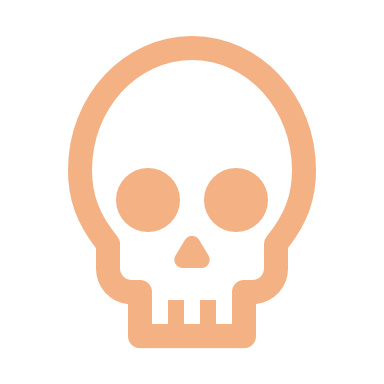 viral mRNA
viral mRNA
Mechanisms of endothelial damage by SARS-CoV2
Opsonization
Activation of complement receptors
C5a
C3a
C3a
Activation of  complement by IGM (classical pathway)
C5a
Macrophage
FcR
C1
complex
C2b
C4b
IgM
C3b
C5b
C6 C7
C8 C9
S-protein
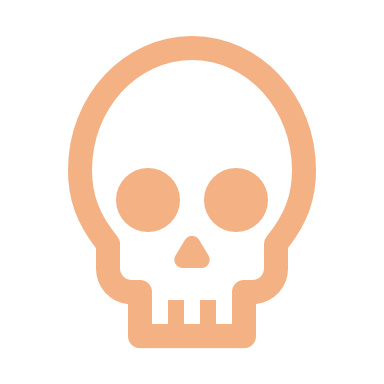 viral mRNA
viral mRNA
Cytokines:
TNF, IL-1, IL-6, 
IL-8, and IL-12
Cytokine storm
Mechanisms of endothelial damage by SARS-CoV2
Opsonization
Activation of complement receptors
C5AR1 (CD88)
C5AR2 (GRP77)
C5a
C5a
C3a
C3a
Neutrophil
Activation of  complement by IGM (classical pathway)
C5a
C3a
Myeloperoxidase
Reactive oxygen
Macrophage
FcR
FcR
C1
complex
C2b
C4b
H2O2
IgM
IgG
C3b
O.
C5b
C6 C7
C8 C9
S-protein
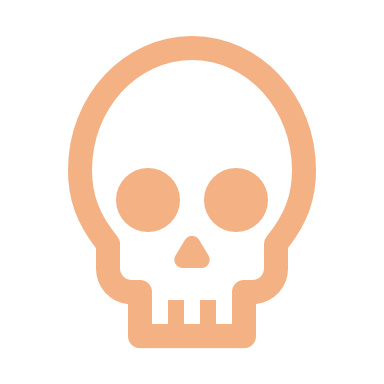 viral mRNA
viral mRNA
Cytokines:
TNF, IL-1, IL-6, 
IL-8, and IL-12
Cytokine storm
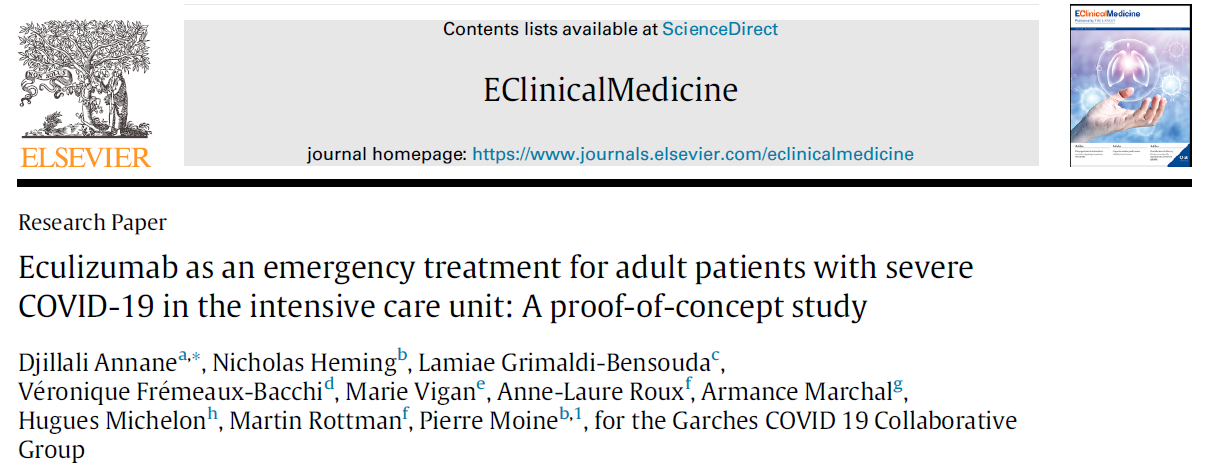 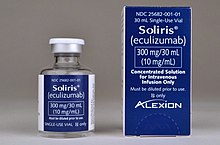 C3b
Eculizumab
C5b
C5a
C5
Eculizumab is humanized therapeutical antibody that binds C5 complement and prevents its cleavage by C3b. It is used to treat paroxysmal nocturnal hemoglobinuria (PNH), atypical hemolytic uremic syndrome (aHUS), and neuromyelitis optica.
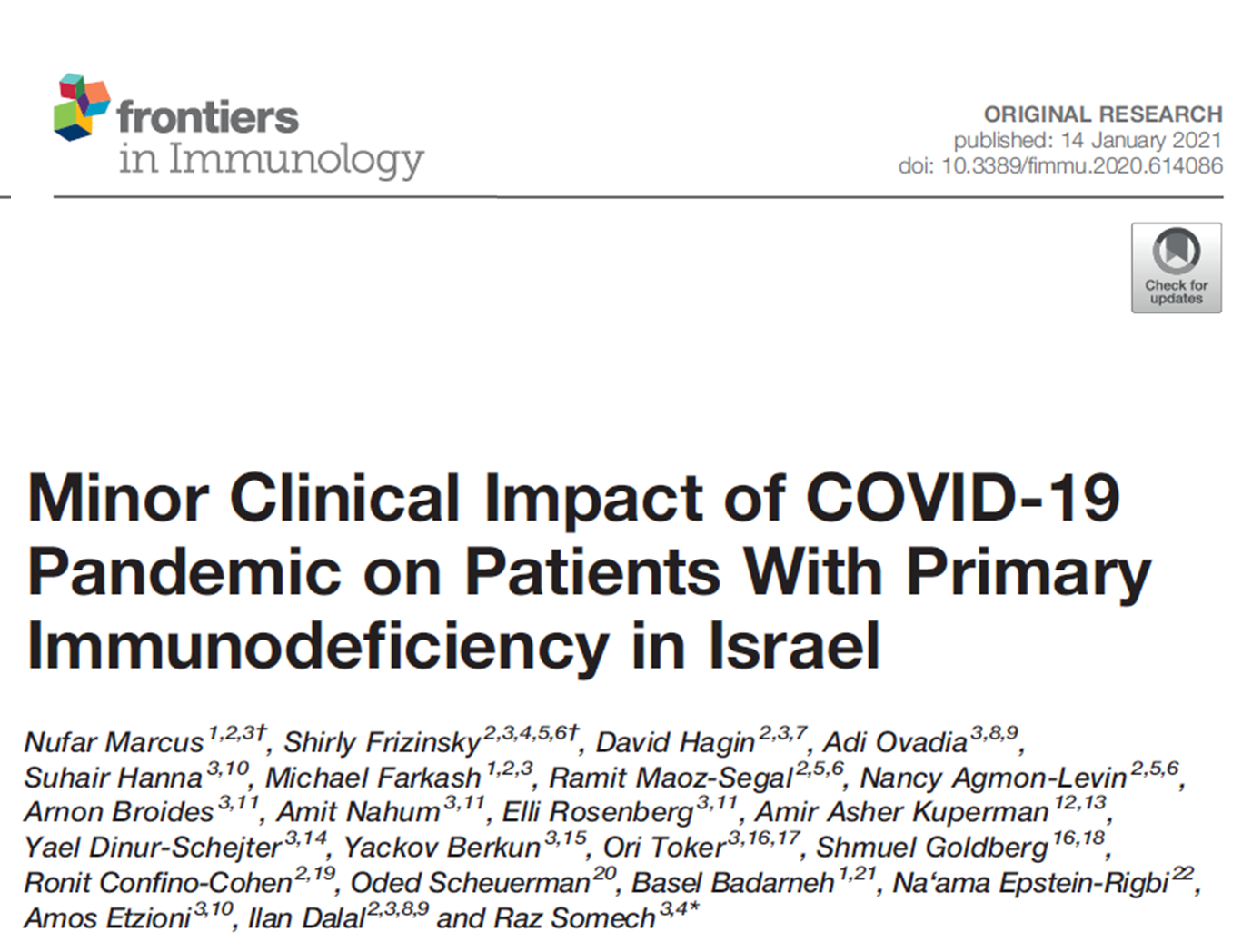 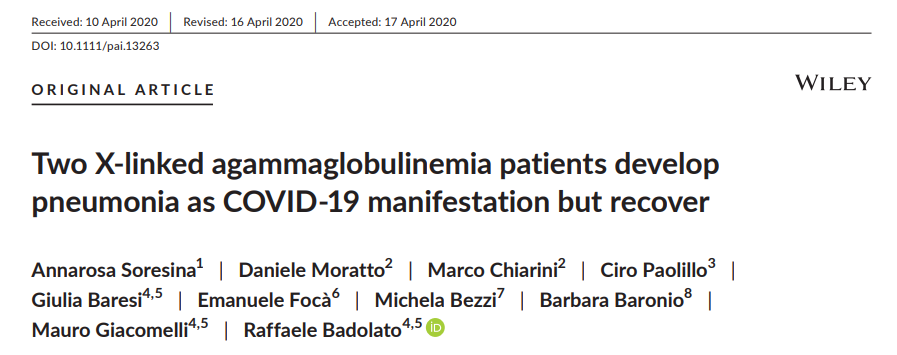 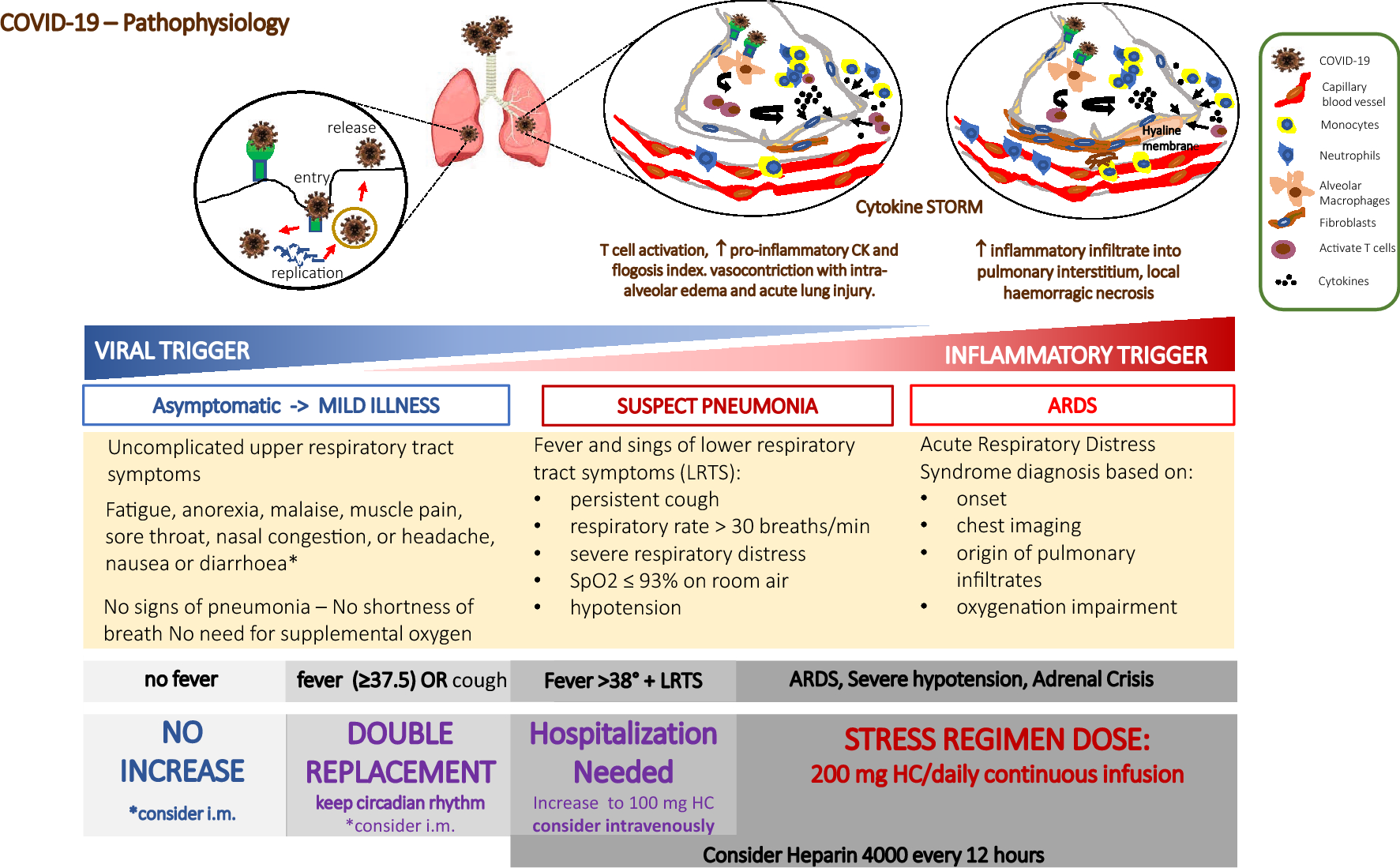 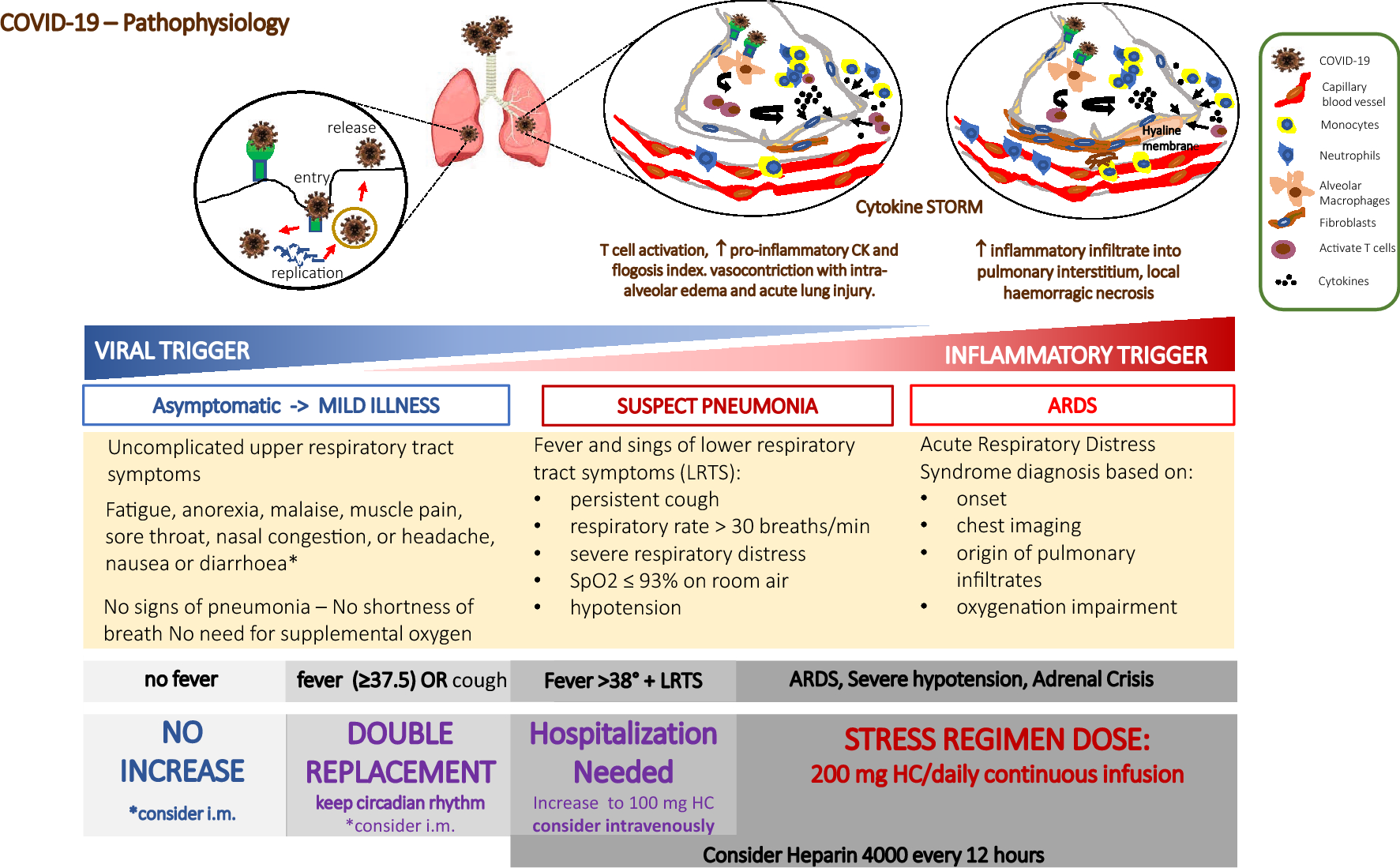 RAS
Complement
Coagulation
Inflamation
High viral load
Edema
Recovery
Delayed immune response:
Primoinfection
Exhausted immunity
IgM
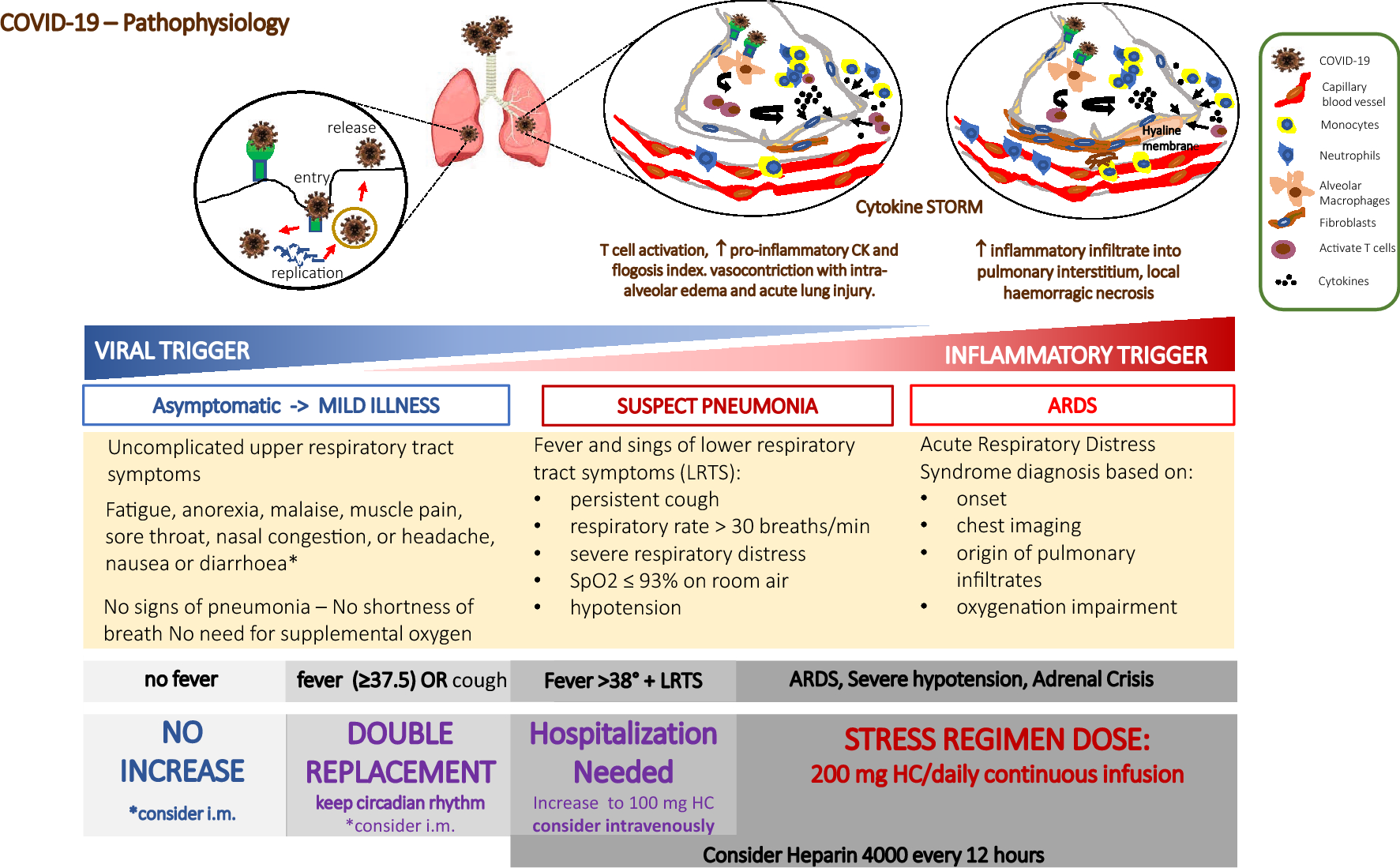 RAS
Complement
Coagulation
Inflamation
High viral load
Edema
Recovery
Therapy:
Anti-inflammatory : corticoids
Anticoagulant: heparin
Delayed immune response:
Primoinfection
Exhausted immunity
Therapy:
Antivirotics –remdesivir
Therapeutical antibodies
IgM
Model for deleterious or beneficial effects of corticosteroids in the treatment of COVID-19.
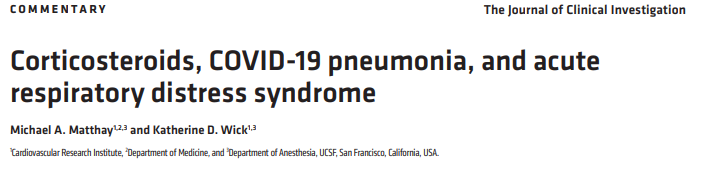 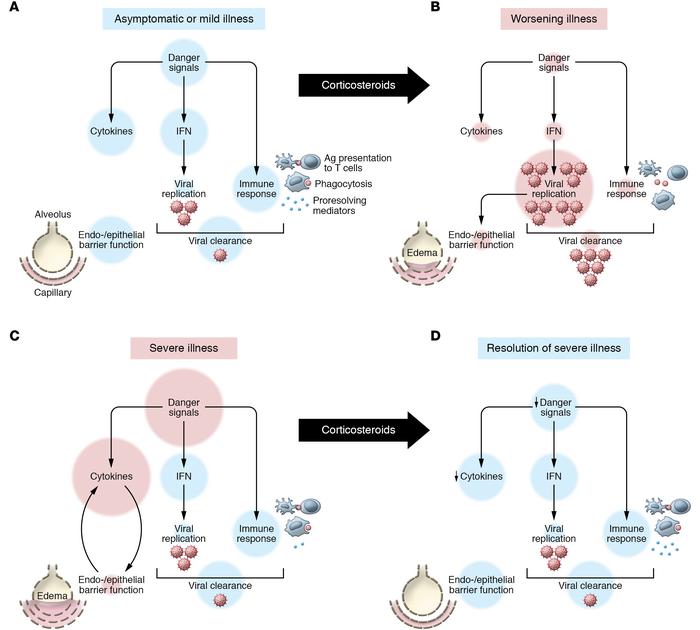 In asymptomatic or mild cases and in the absence of treatment, SARS–CoV-2 induces transcriptional upregulation of interferons (IFNs) and NF-κB activation, which promote cytokine production and activation of macrophages as well as demargination of PMNs. Antigens are presented to T cells and a targeted cytotoxic response ensues.

In worsening illness, corticosteroid treatment can delay pathogen recognition and control. Dampened danger signaling leads to impaired IFN release, unchecked viral replication, and consequent alveolar and lung damage. 

In severe illness with COVID-19 without corticosteroid treatment, viral propagation to the alveoli amplifies danger signals and worsens alveolar epithelial and endothelial damage. Persistent damage leads to exuberant NF-κB activation and inflammation worsens even as viral load decreases. 

In severe cases of COVID-19 corticosteroid treatment may decrease proinflammatory cytokine burden and help resolution. Corticosteroids promote a proresolving macrophage phenotype that can clear cellular debris. Corticosteroids also reduce capillary permeability and increase alveolar edema fluid clearance, resulting in improved barrier function.
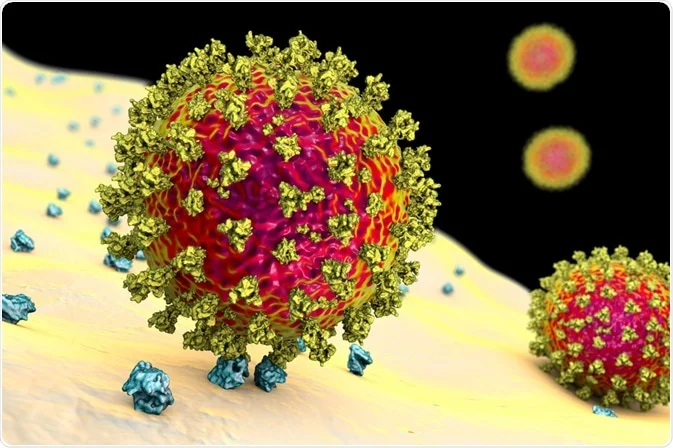 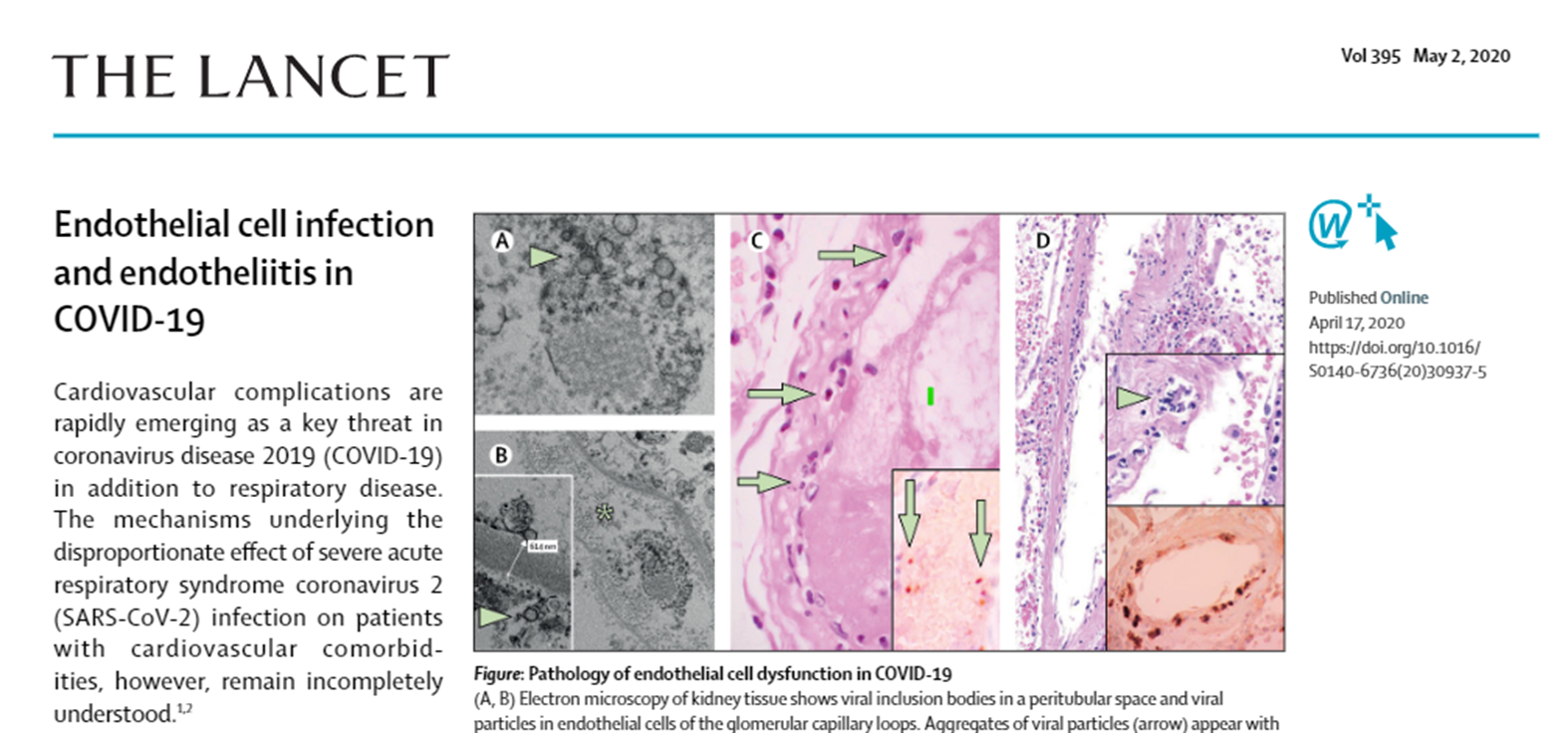 Mechanismy poškození endotelu při infekci SARS-CoV2
Mechanisms of endothelial damage by SARS-CoV2
C5AR1 (CD88)
C5AR2 (GRP77)
C5a
C3a
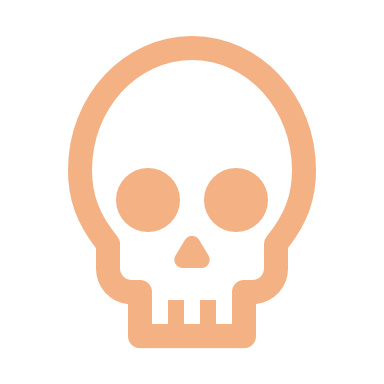 FcR
C1
complex
H2O2
IgM
IgG
C2b
C4b
O.
C3b
C5b
C6 C7
C8 C9
S-protein
viral mRNA
viral mRNA